Ежегодный отчетГлавы Старотитаровского сельского поселения Темрюкского района о результатах своей деятельности и деятельности администрации Старотитаровского сельского поселения Темрюкского района за 2023 год
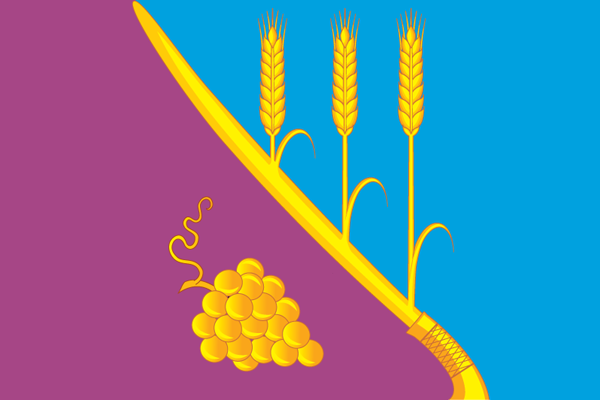 Доходы бюджета Старотитаровского сельского поселения Темрюкского района за 2023 год
Структура доходов Старотитаровского сельского поселения Темрюкского района в 2023 году, %
Налог на доходы физических лиц (норматив отчисления 15%) тыс.рублей
Земельный налог (норматив отчисления 100%), тыс.рублей
Налог на имущество (норматив отчисления 100%), тыс.рублей
За 2023 год было проведено 48 заседания чрезвычайной комиссии по вопросам погашения задолженности по имущественным налогам. Сумма погашенной задолженности составила 2 миллион 049 тысяч рублей. Проведено 10 рейдов совместно  со службой судебных приставов. Данная работа проводится еженедельно и направлена на укрепление налоговой и бюджетной дисциплины.
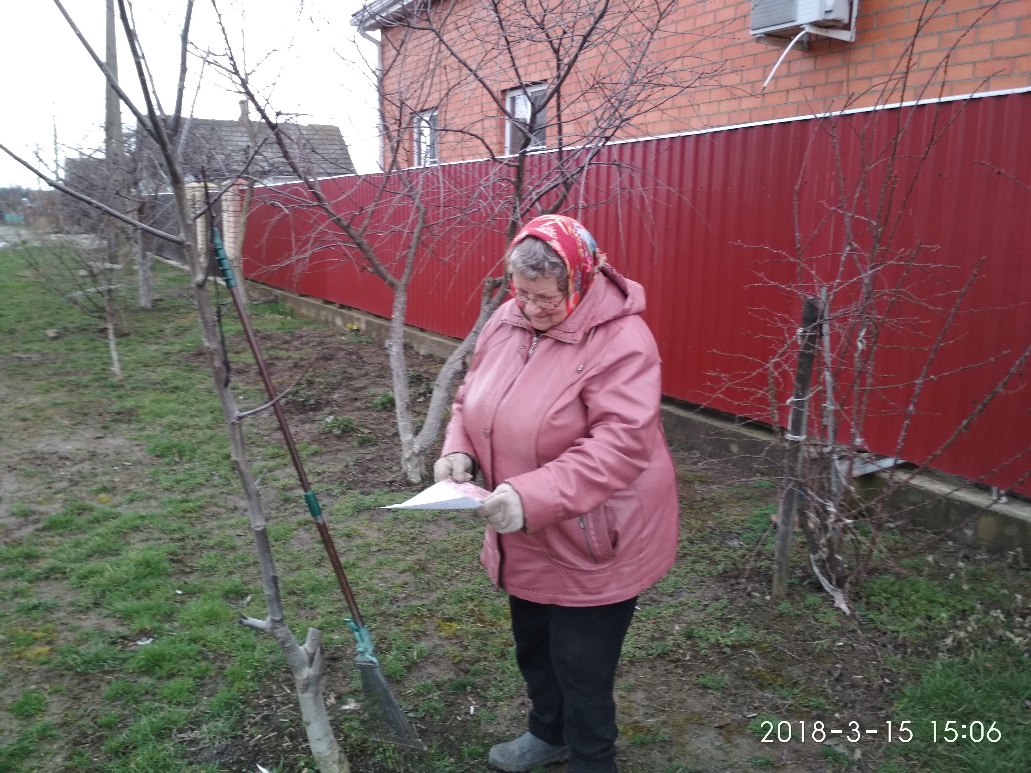 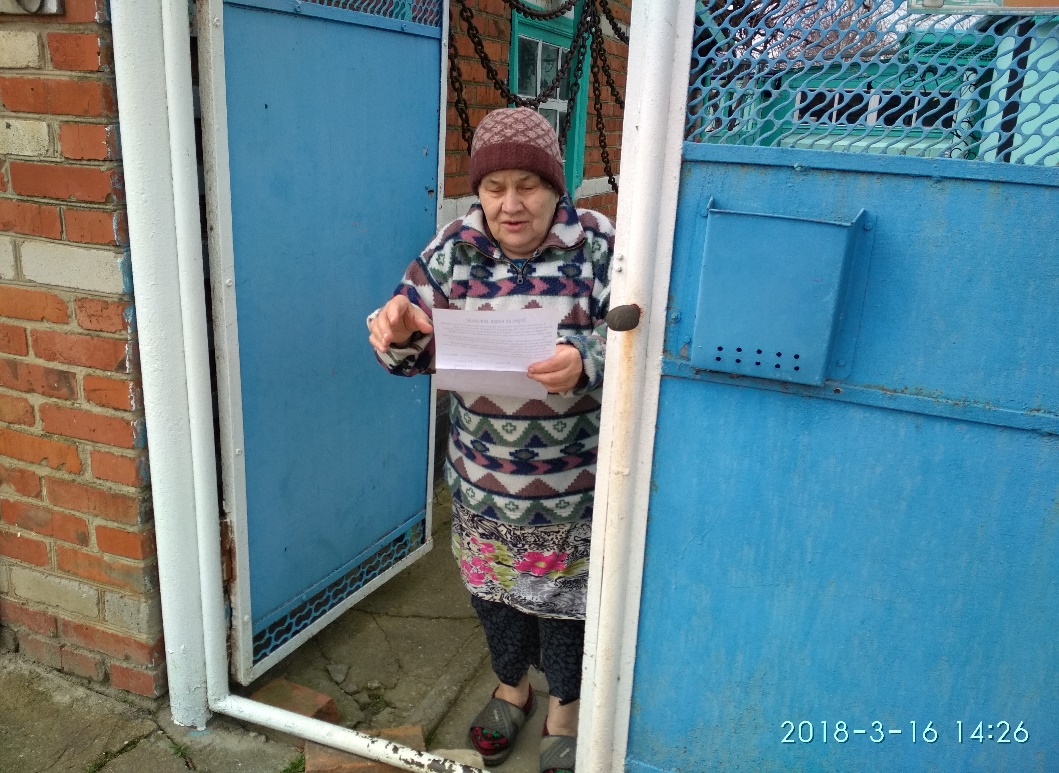 Единый сельскохозяйственный налог (норматив отчисления 50%), тыс.рублей
Акцизы, тыс.рублей
Неналоговые Доходы бюджета на 2023 год:
Безвозмездные поступления
Расходы бюджета Старотитаровского сельского поселения Темрюкского района за 2023 год
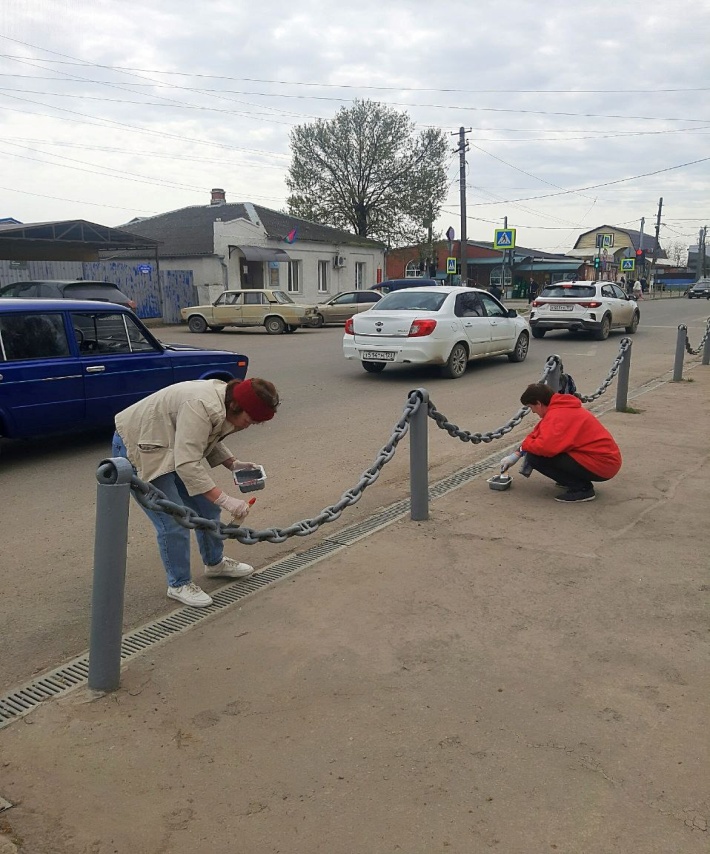 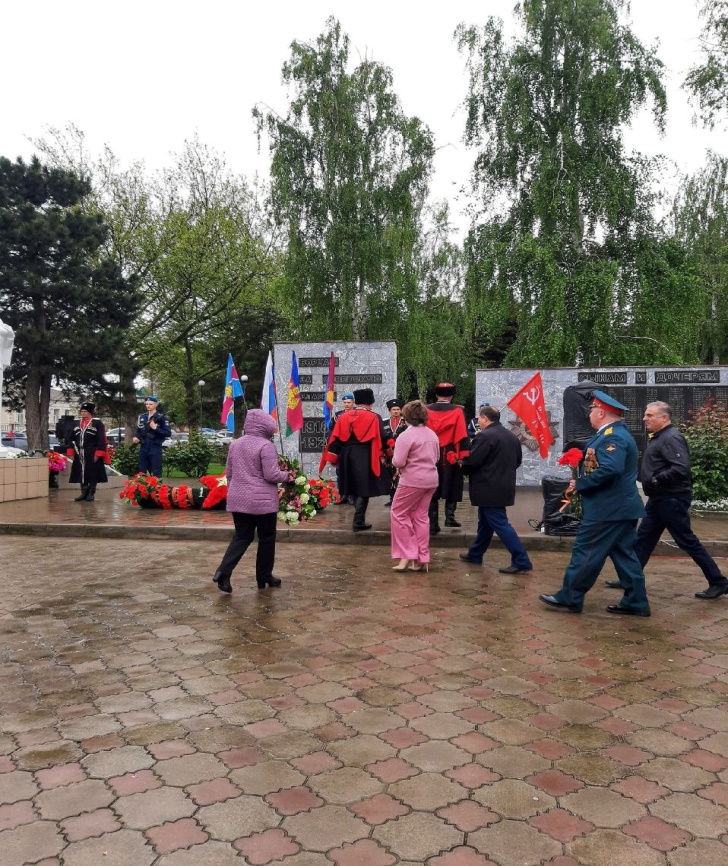 Общегосударственные вопросы
Обеспечение деят-ти администрации
8 246,0 тыс.руб.
Муниципальная политика и развитие гражданского общества
512,5  тыс.руб.
Обеспечение функций МКУ
15 173,2 тыс.руб.
ИКТ
584,6 тыс.руб.
Поддержка Территориального общественного самоуправления
352,8  тыс.руб.
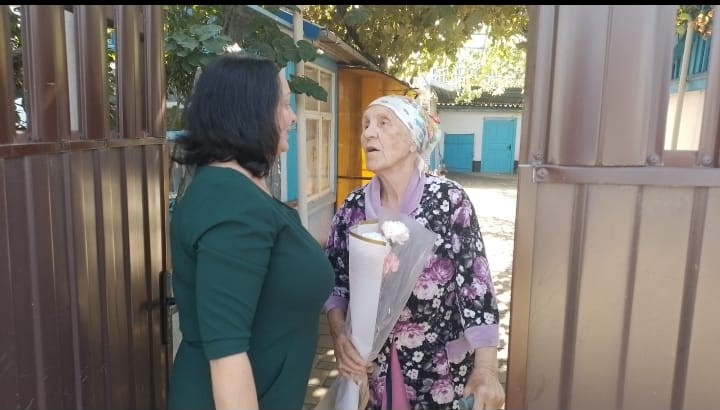 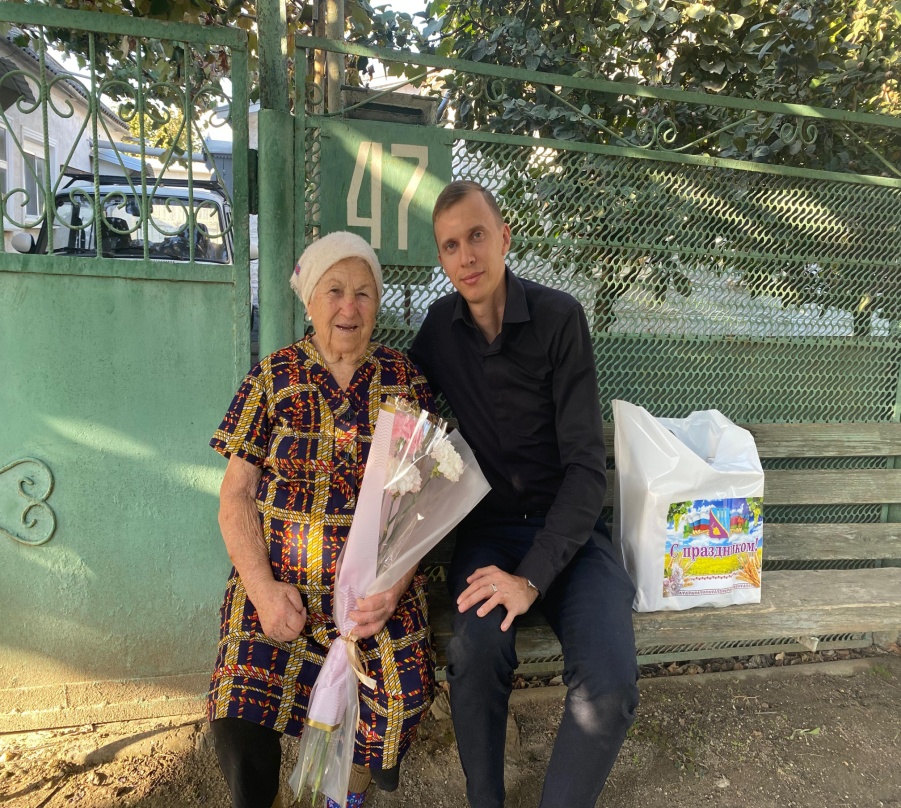 Праздничные мероприятия
211,5 тыс.руб.
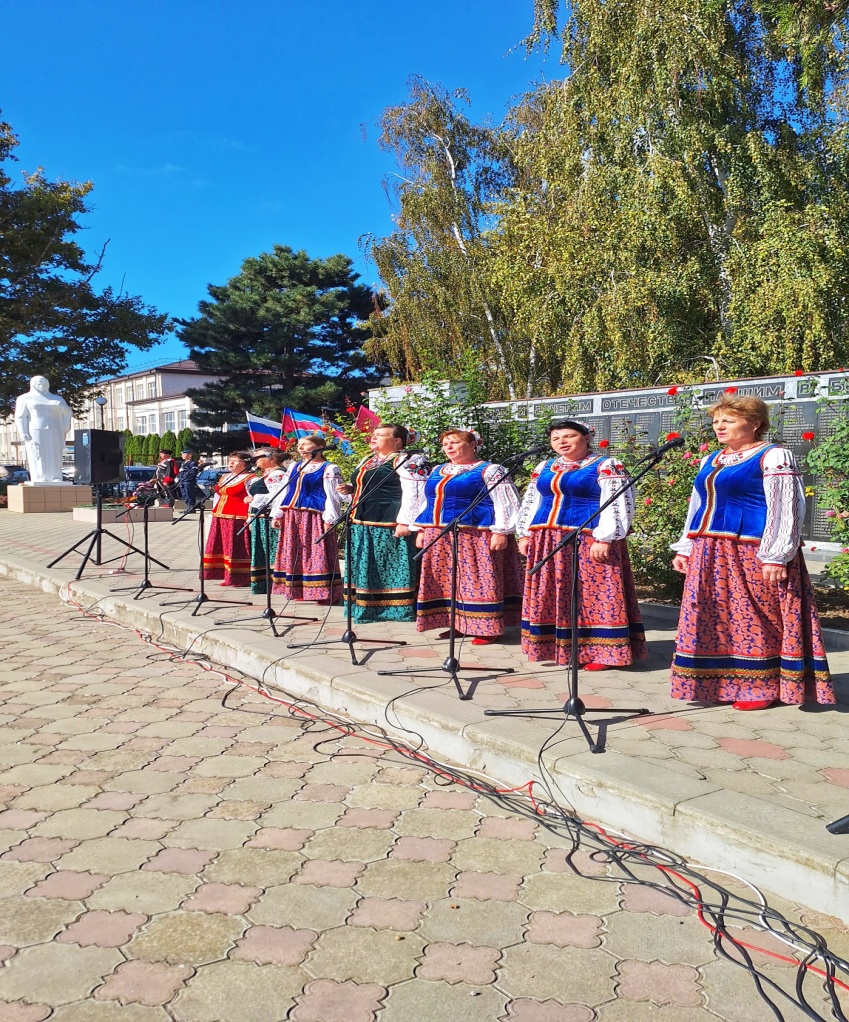 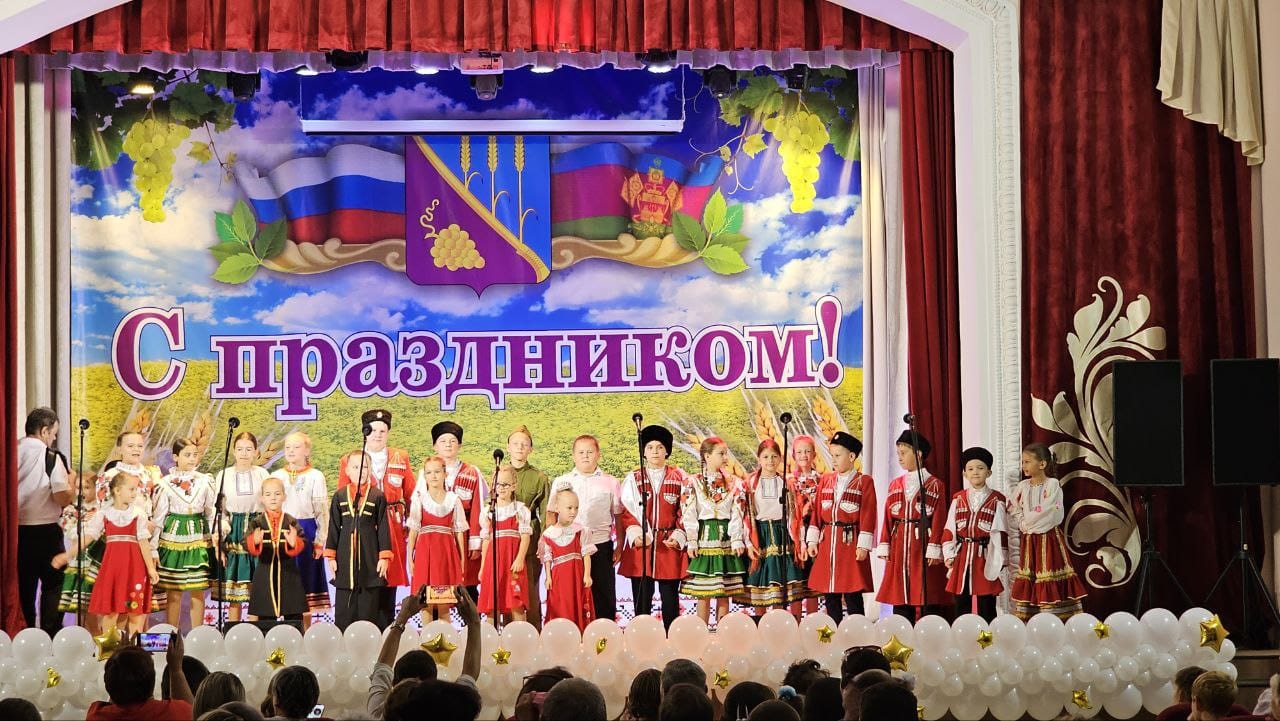 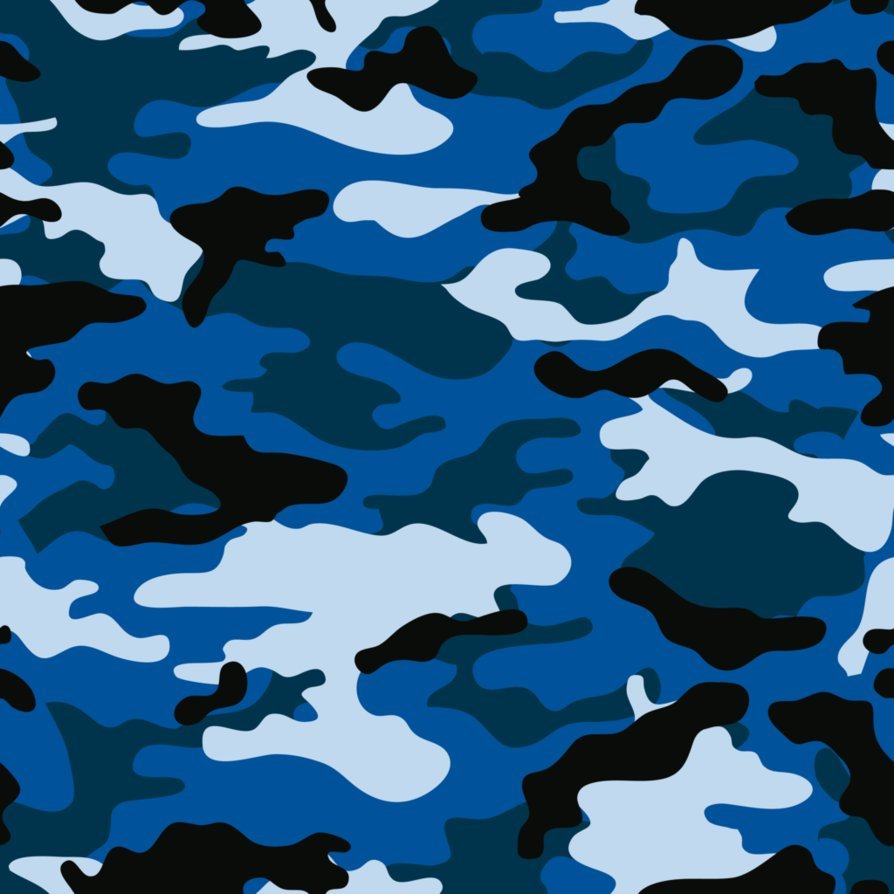 НАЦИОНАЛЬНАЯ ОБОРОНА
Обеспечение первичного воинского учета на территориях, где отсутствуют военные комиссариаты
593,1 тыс.руб.
Национальная безопасность и правоохранительная деятельность
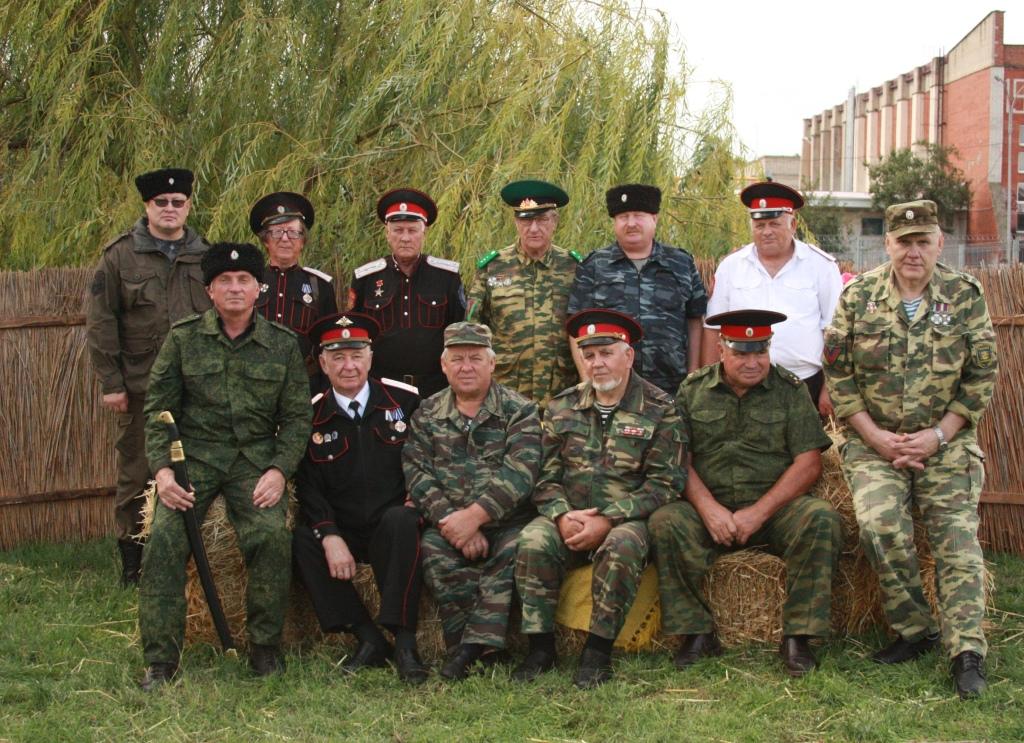 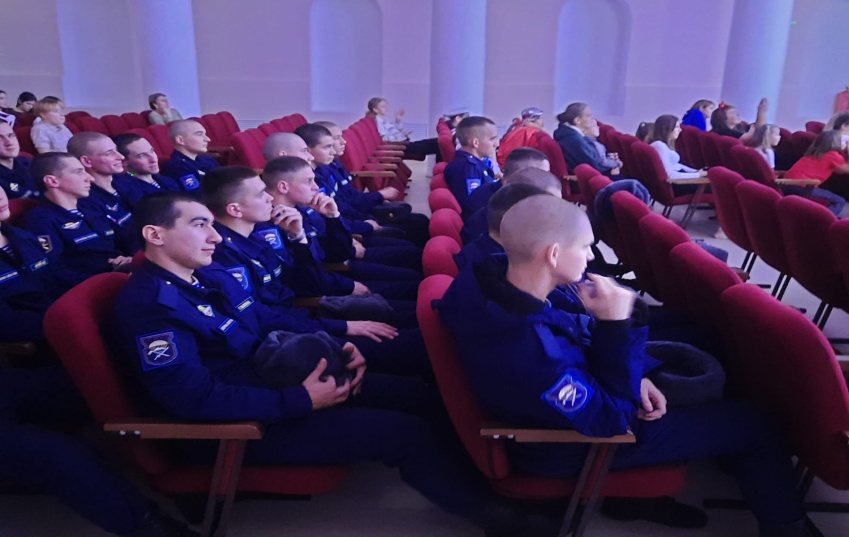 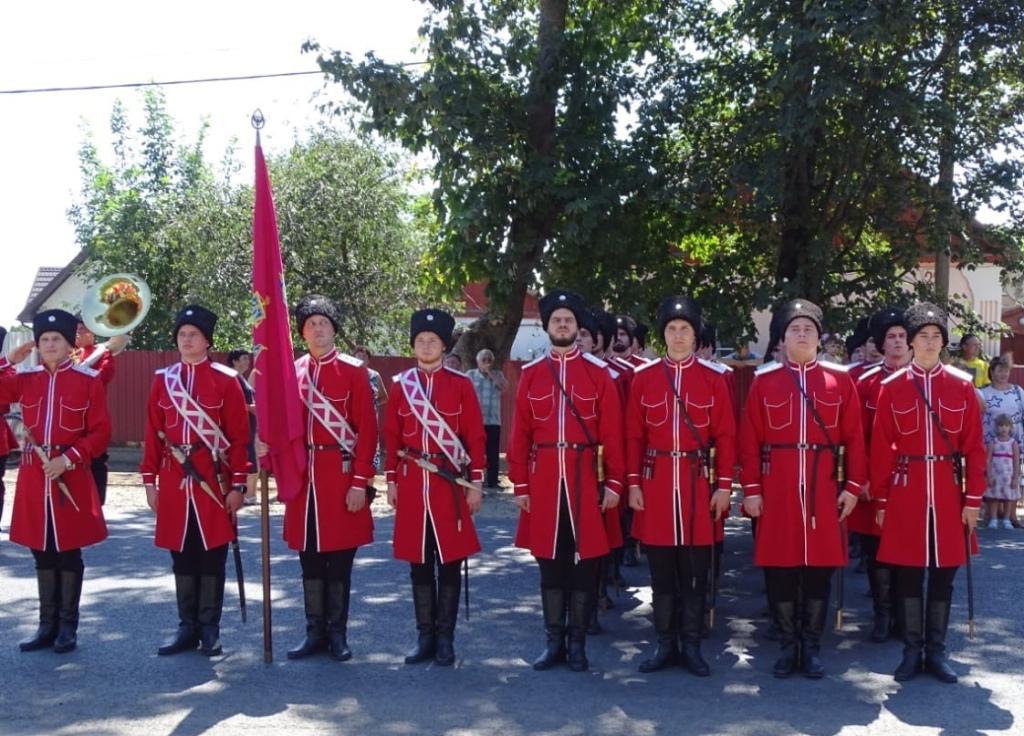 Поддержка ДНД
122,4  тыс . руб.
Пожарная безопасность
118,9 тыс. руб.
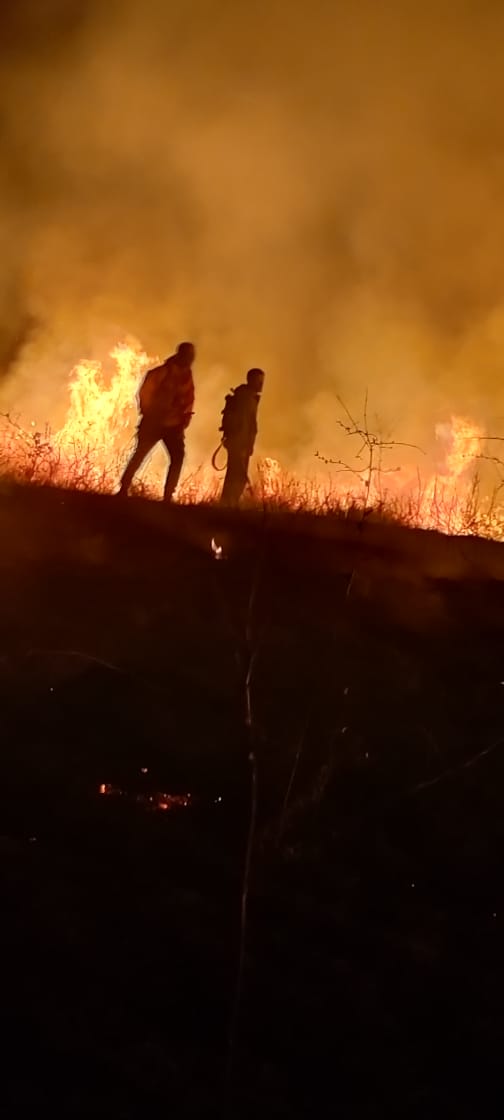 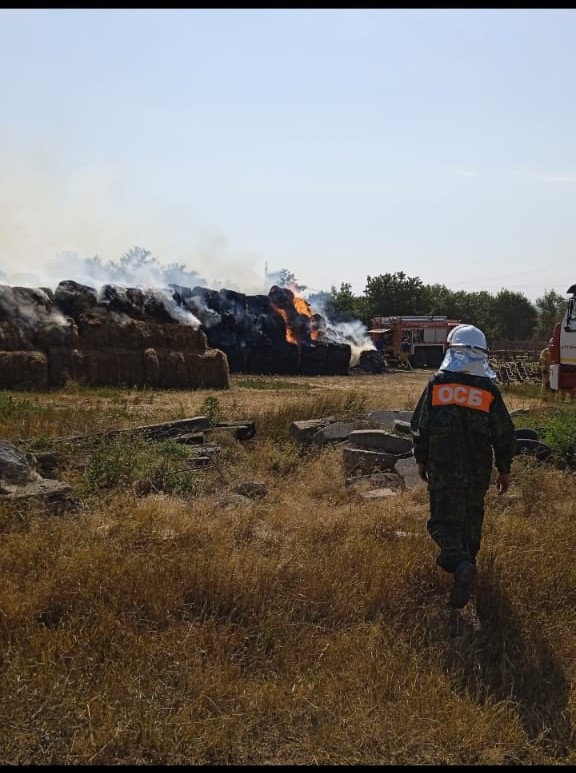 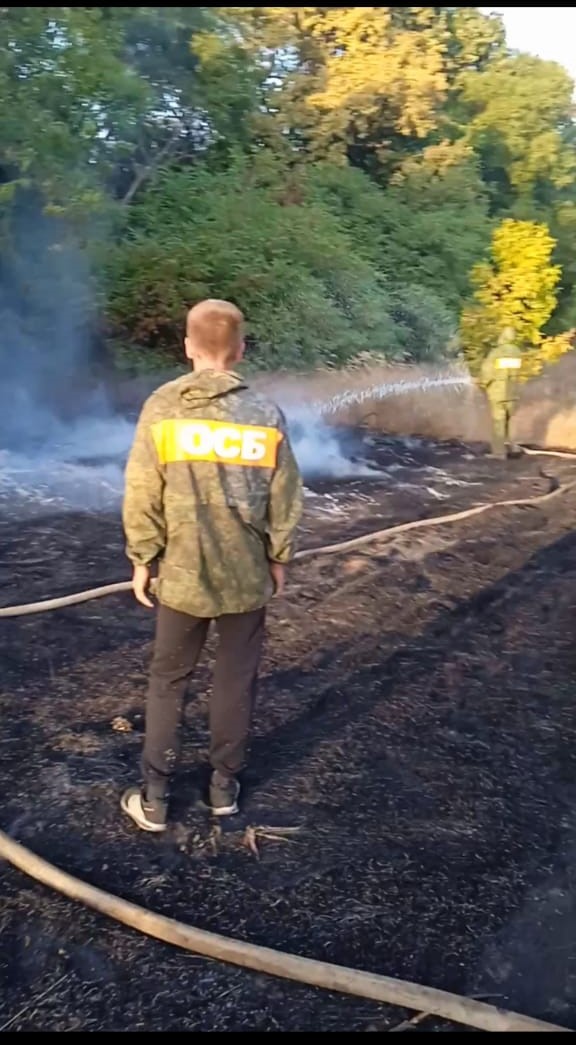 Дорожный фонд
32 880,8 тыс.рублей
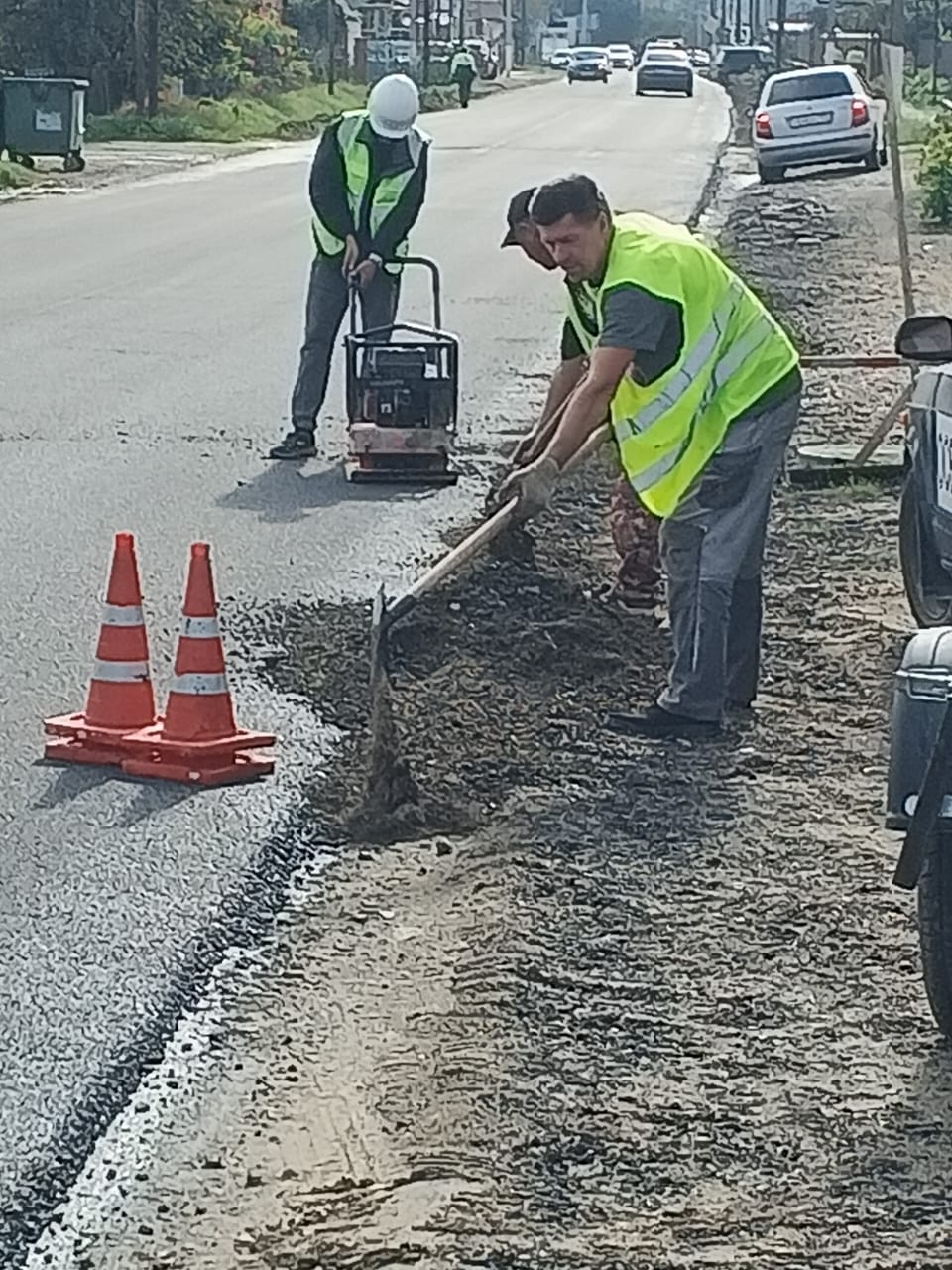 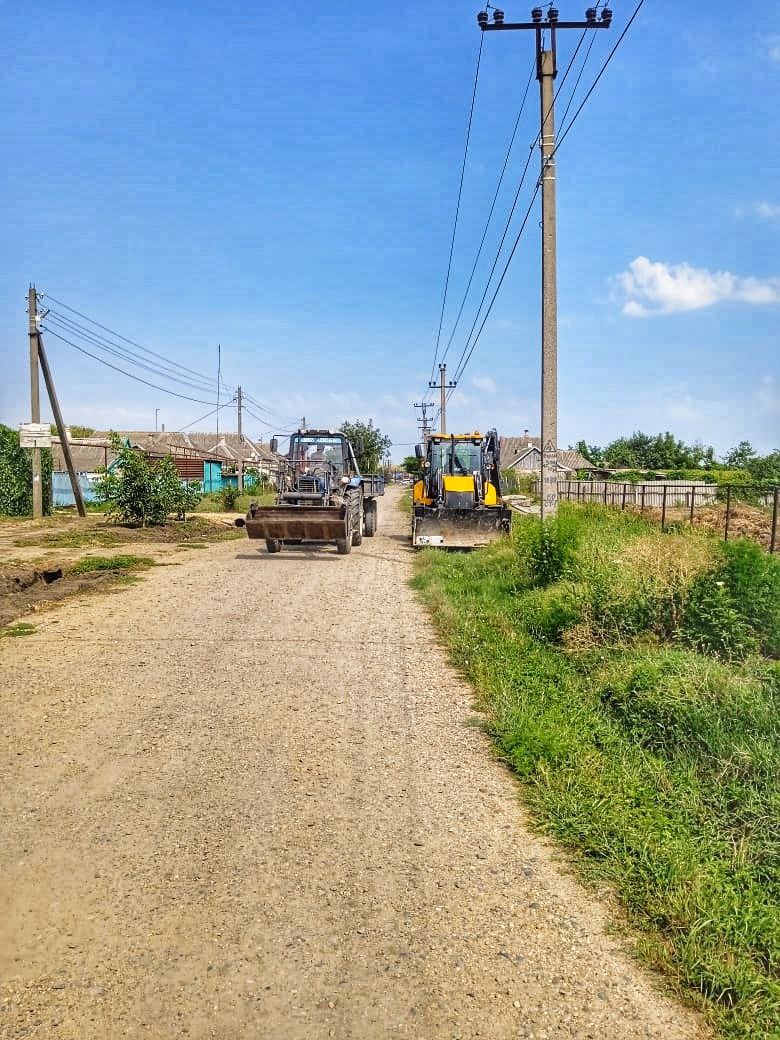 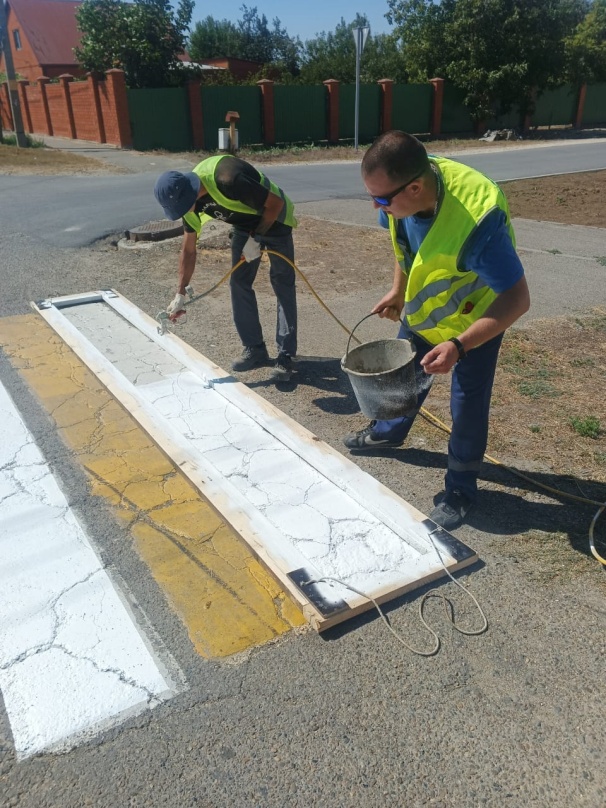 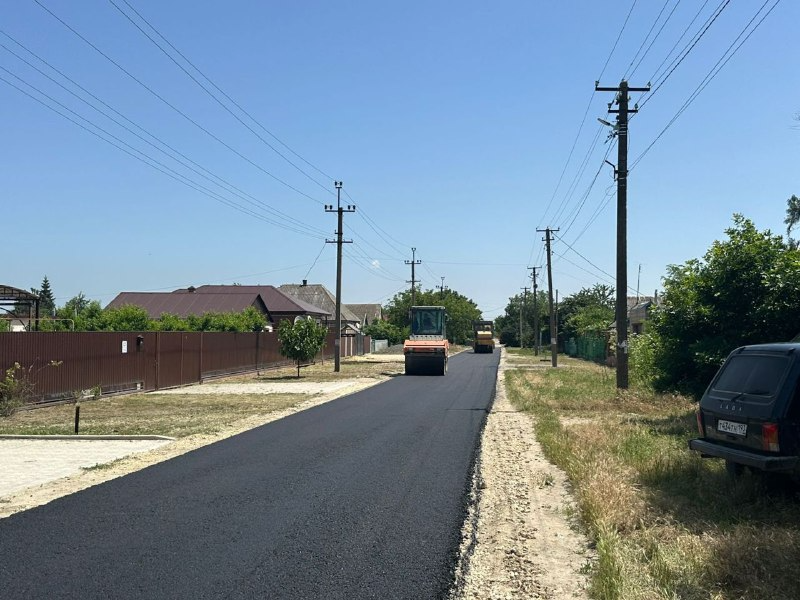 Жилищно-коммунальное хозяйство
Инженерная инфраструктура для земельных участков  
11,7  тыс. руб.
БЛАГОУСТРОЙСТВО

24 606,6 тыс. руб.
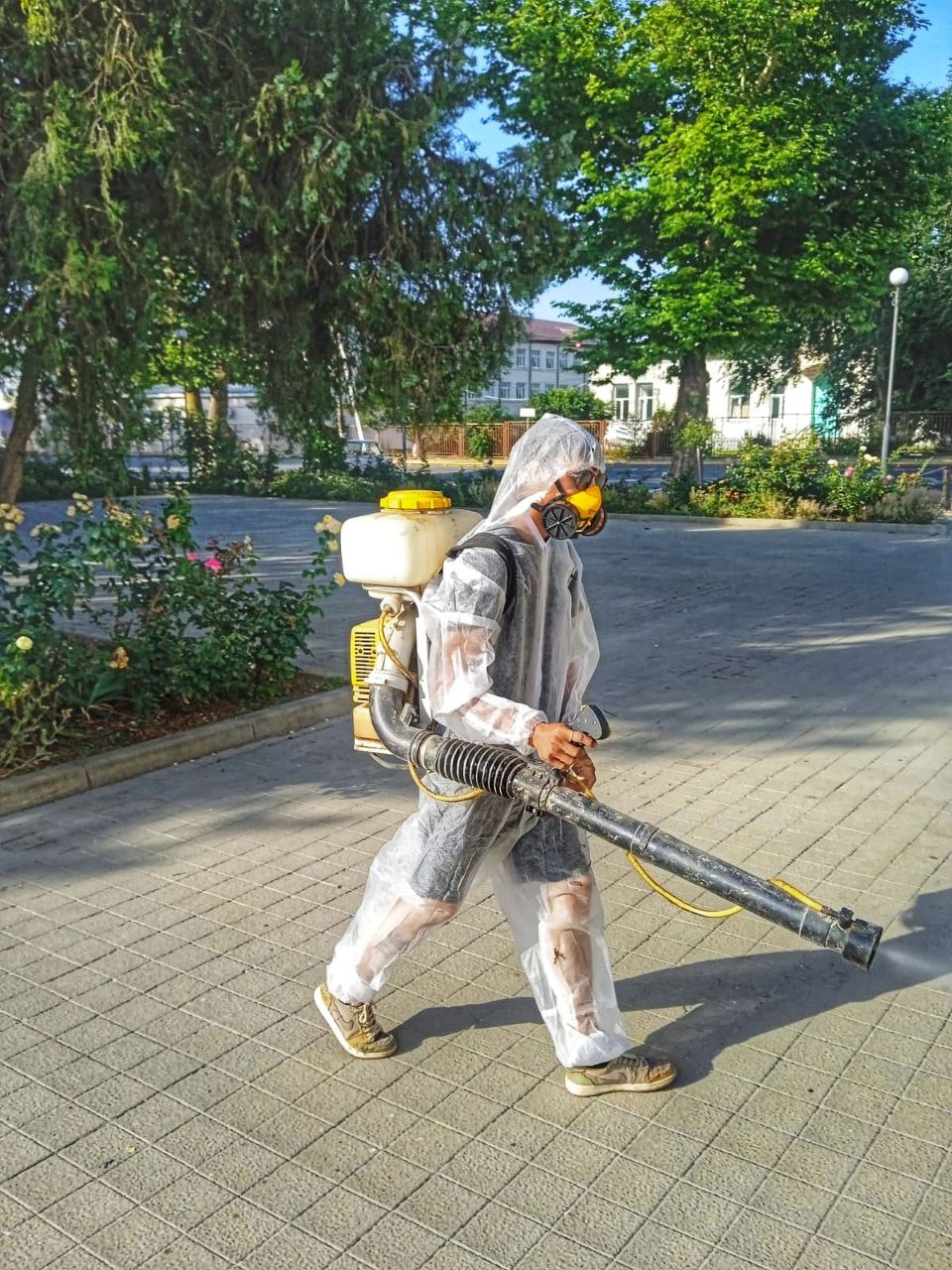 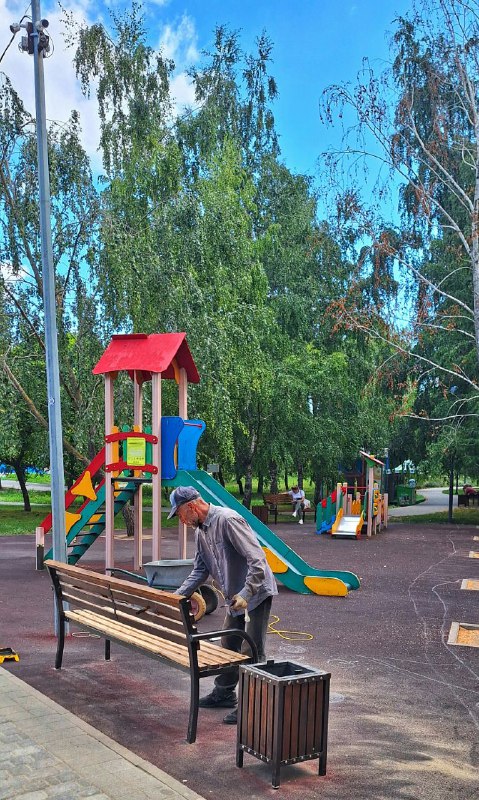 Приобретена остановка по пер.Ильича
Организация уличного освещения
1 156,9 тыс.руб.
Приобретено светильников в кол-ве
200 штук
Приобретено ламп светодиодных в кол-ве
350 штук
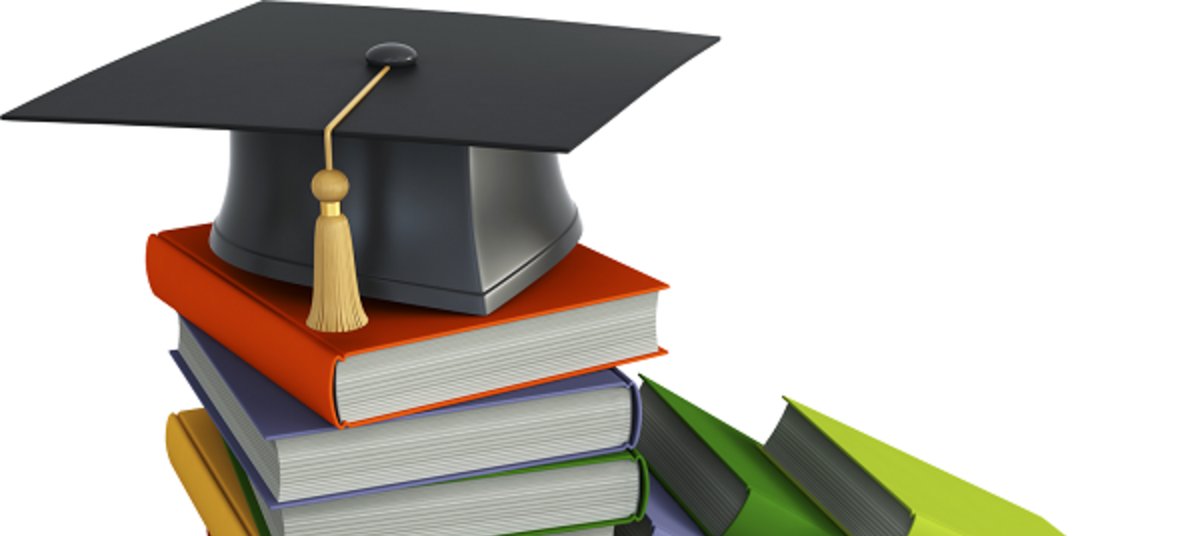 ОБРАЗОВАНИЕ
Повышение квалификации муниципальных служащих в области противодействия коррупции 
22,5 тыс.рублей
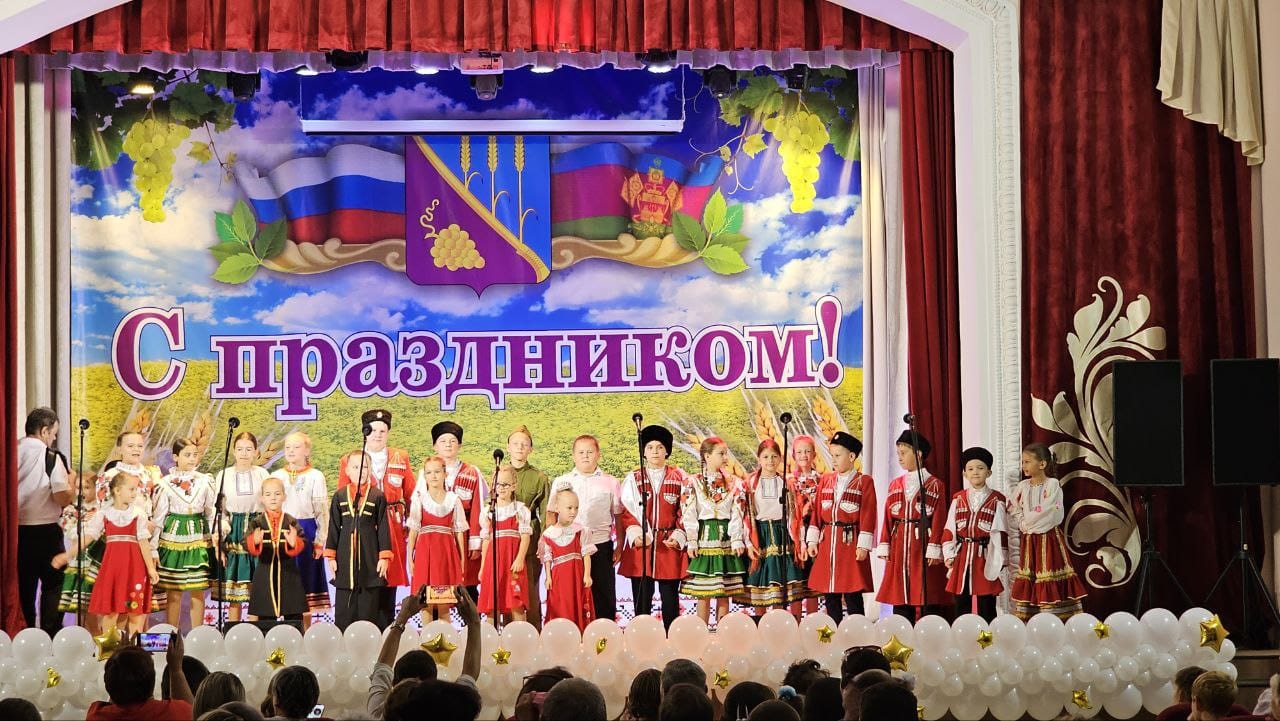 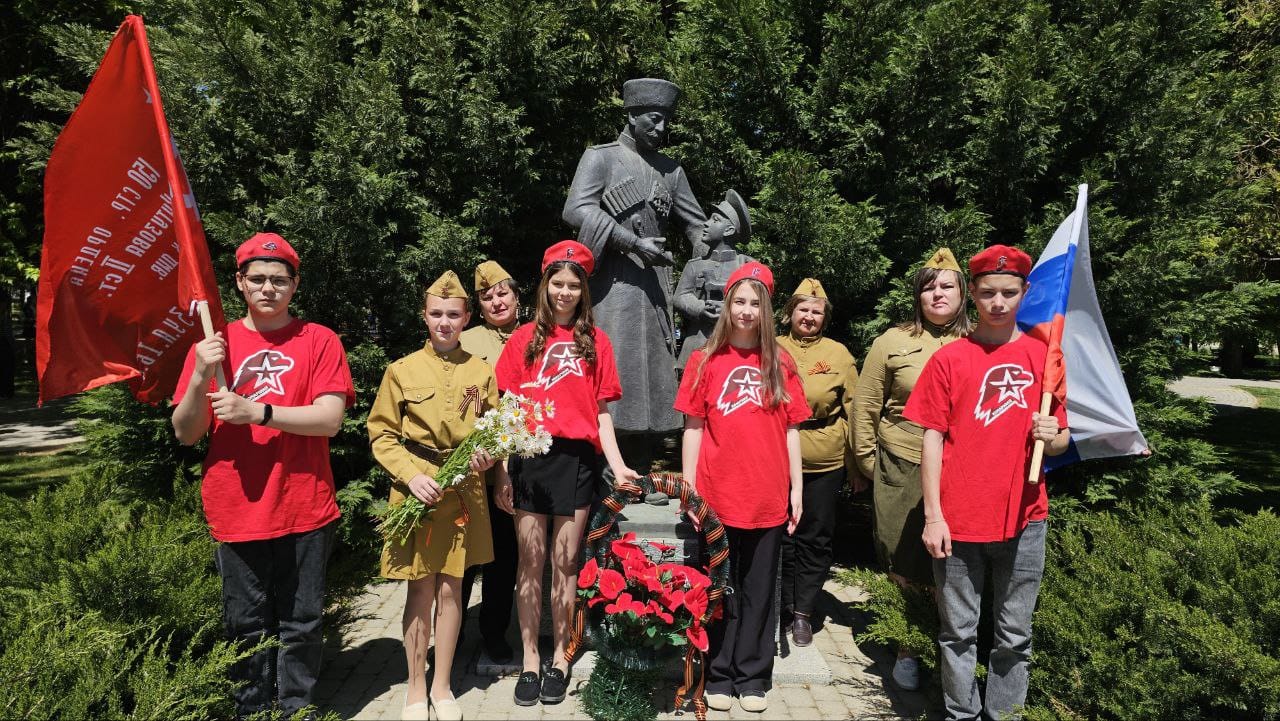 Культура, 
Кинематография
16 101,2
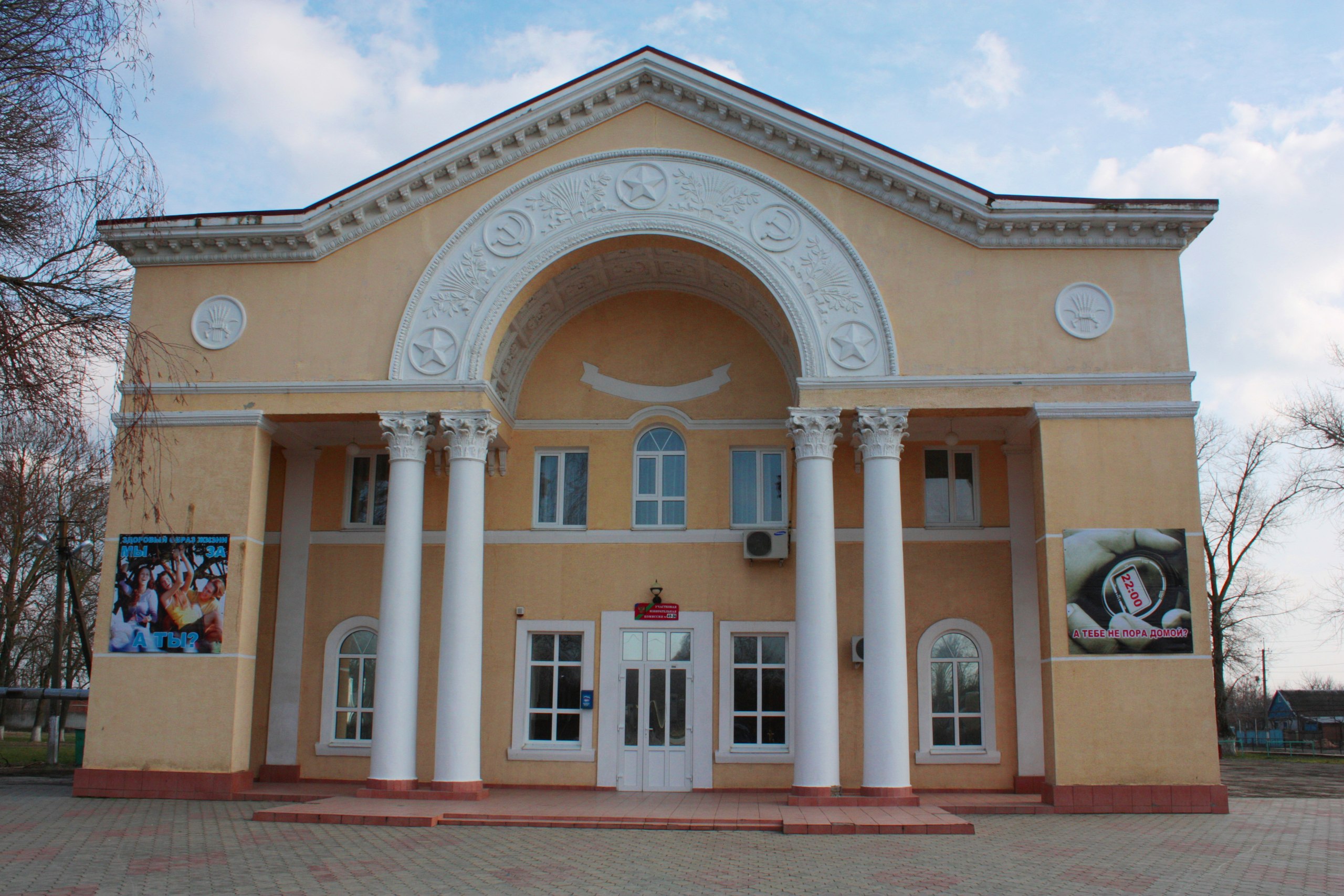 Выполнение муниципального
задания
15 411,4 тыс.руб.
Ремонт памятников
559,8 тыс.руб.
Социальная политика
Пенсионное обеспечение муниципальных служащих за выслугу лет
406,8 тыс. руб.
Поддержка Некоммерческих организаций
50,0 тыс.руб.
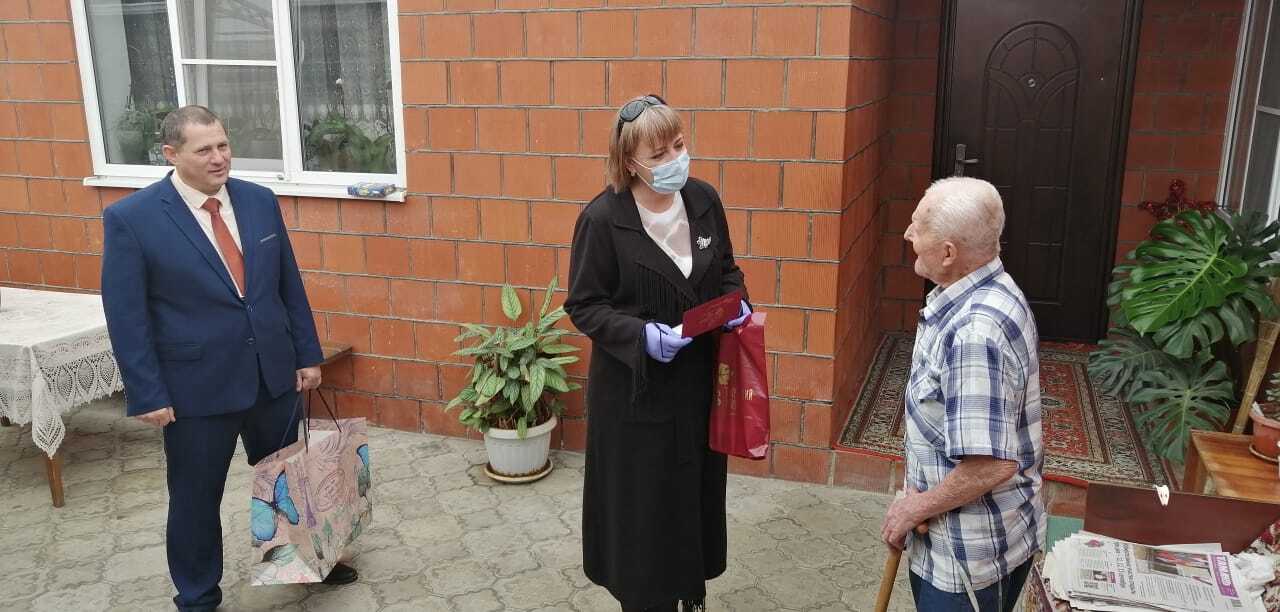 Физическая культура и спорт
6 575,2 тыс.руб.
Массовый спорт
200,0 тыс.руб.
Выполнение муниципального задания
6 575,2 тыс.руб.
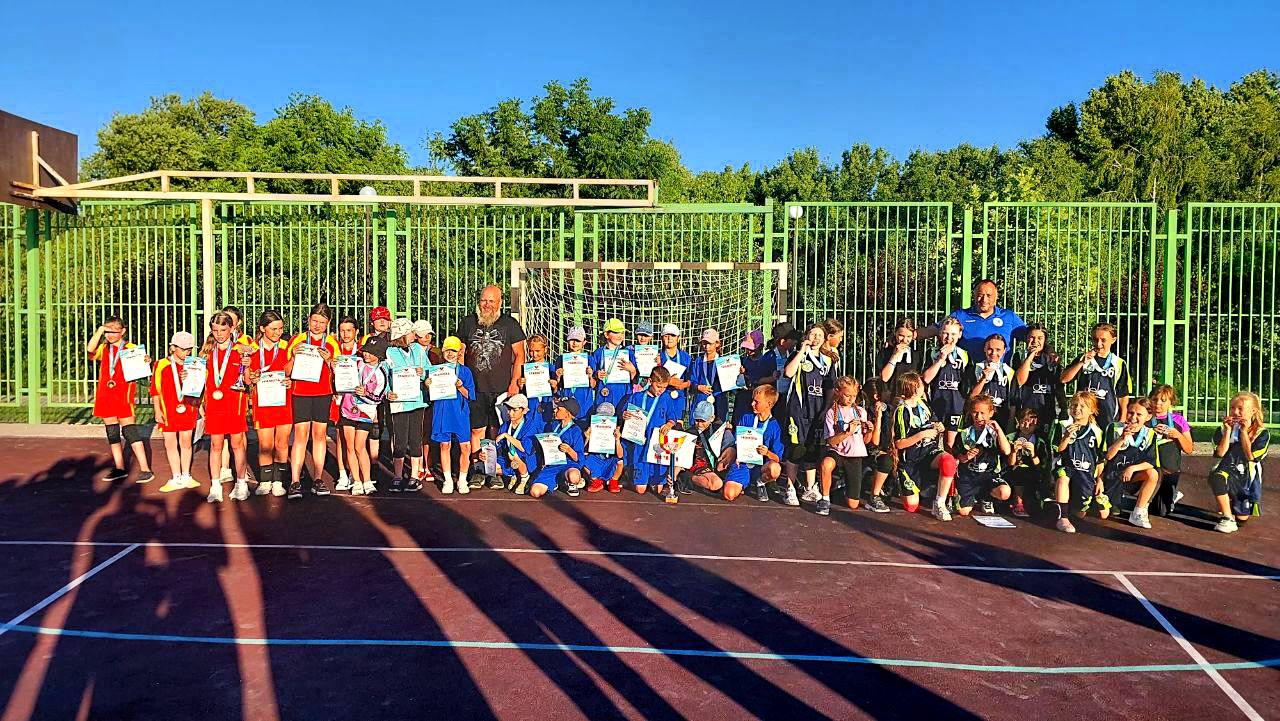 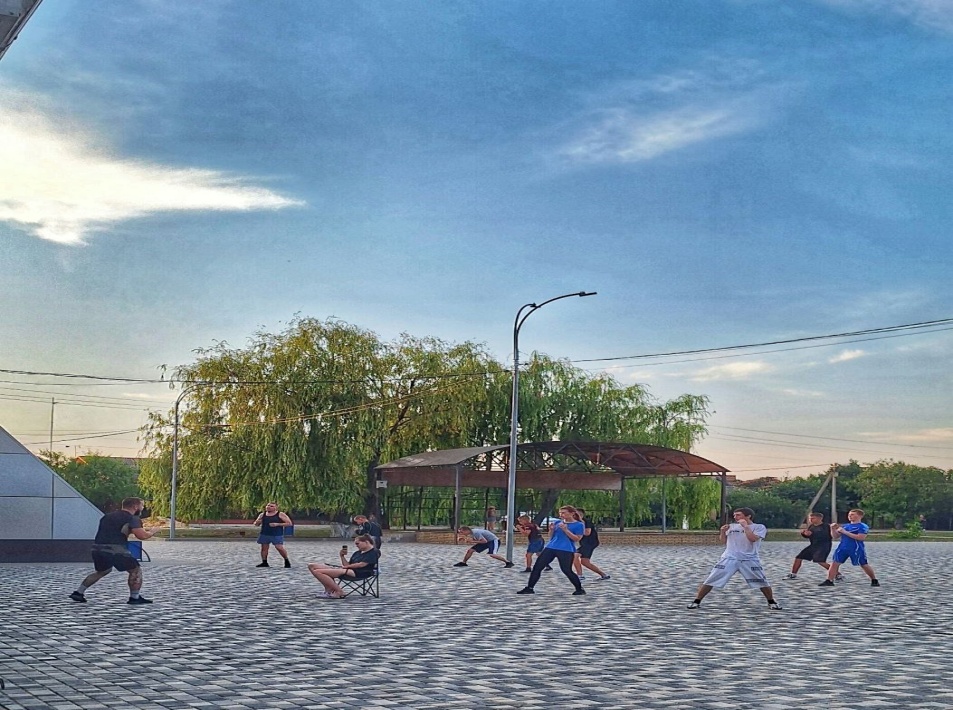 Переданные полномочия
494,9 тыс.руб.
На осуществлению внешнего муниципального финансового контроля

170,9 тыс.руб.
На осуществлению внутреннего муниципального финансового контроля 

183,7 тыс.руб.
На организацию библиотечного обслуживания населения


130, 0 тыс. руб.
В сфере закупок товаров, работ, услуг для обеспечение муниципальных нужд 

32,9 тыс. руб.
Для обеспечения жителей поселения услугами торговли

0,6 тыс. руб.
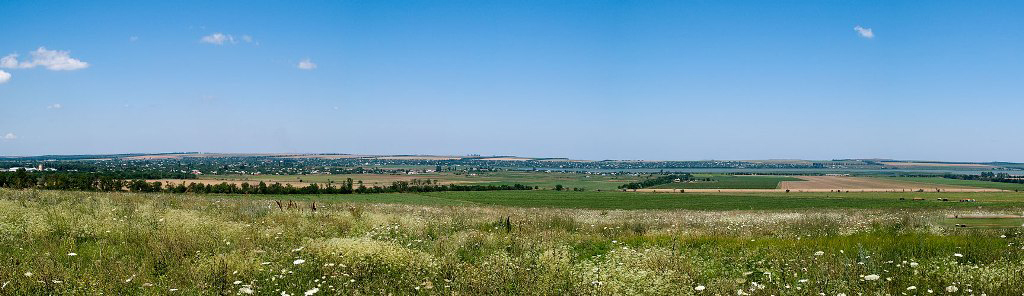 СПАСИБО ЗА ВНИМАНИЕ!